Обучающие задачи при компетентностном подходе
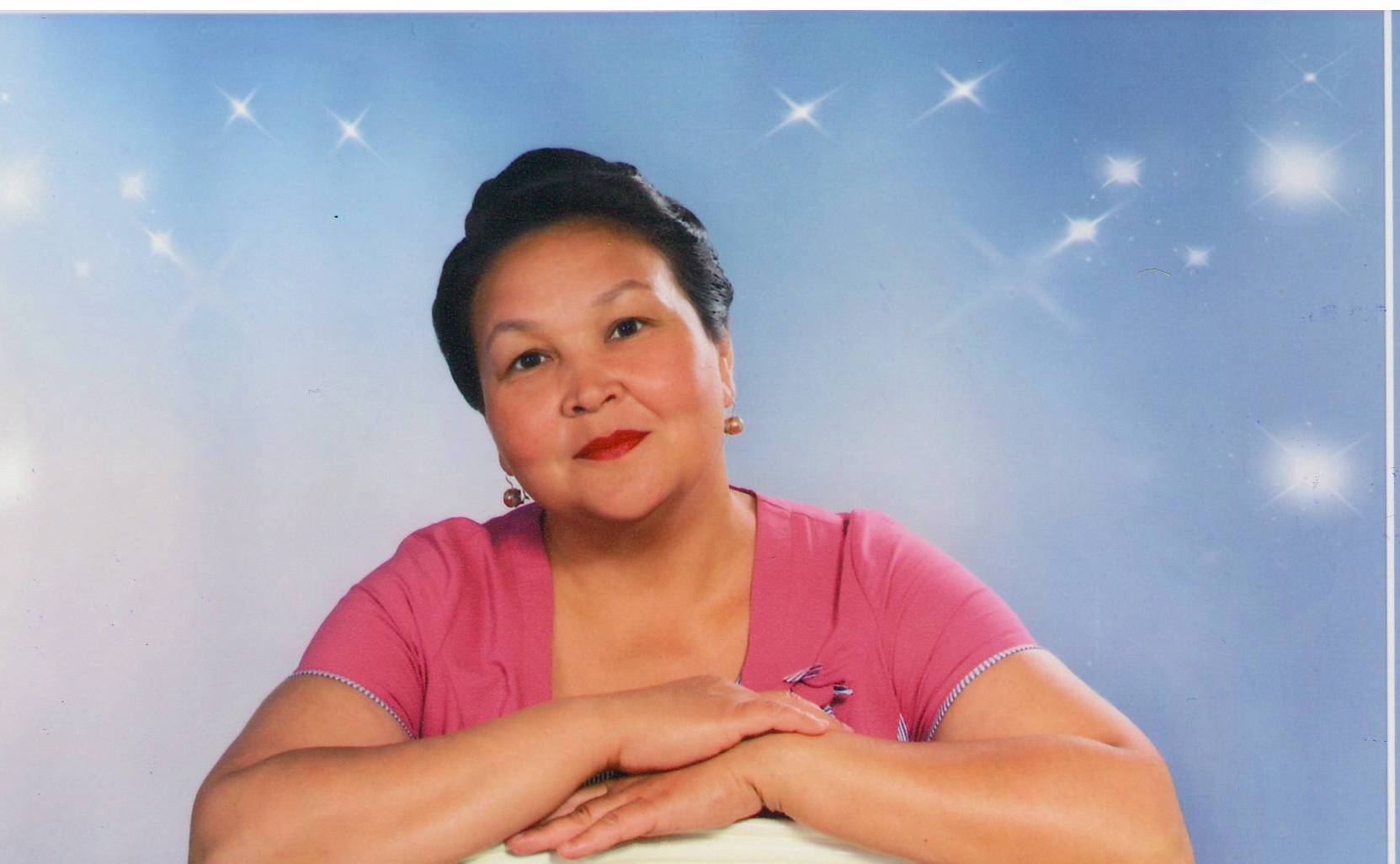 Р.Ф.Ходоровская
Учитель химии, 
биологии, географии
МБВ(С)ОУ ЦО
Компетентностный подход подразумевает, что главным результатом образовательного процесса является развитие способностей учащихся самостоятельно находить информацию, выбирать способ действия в определенных ситуациях и, главное, применять предметные знания, умения, навыки на практике.
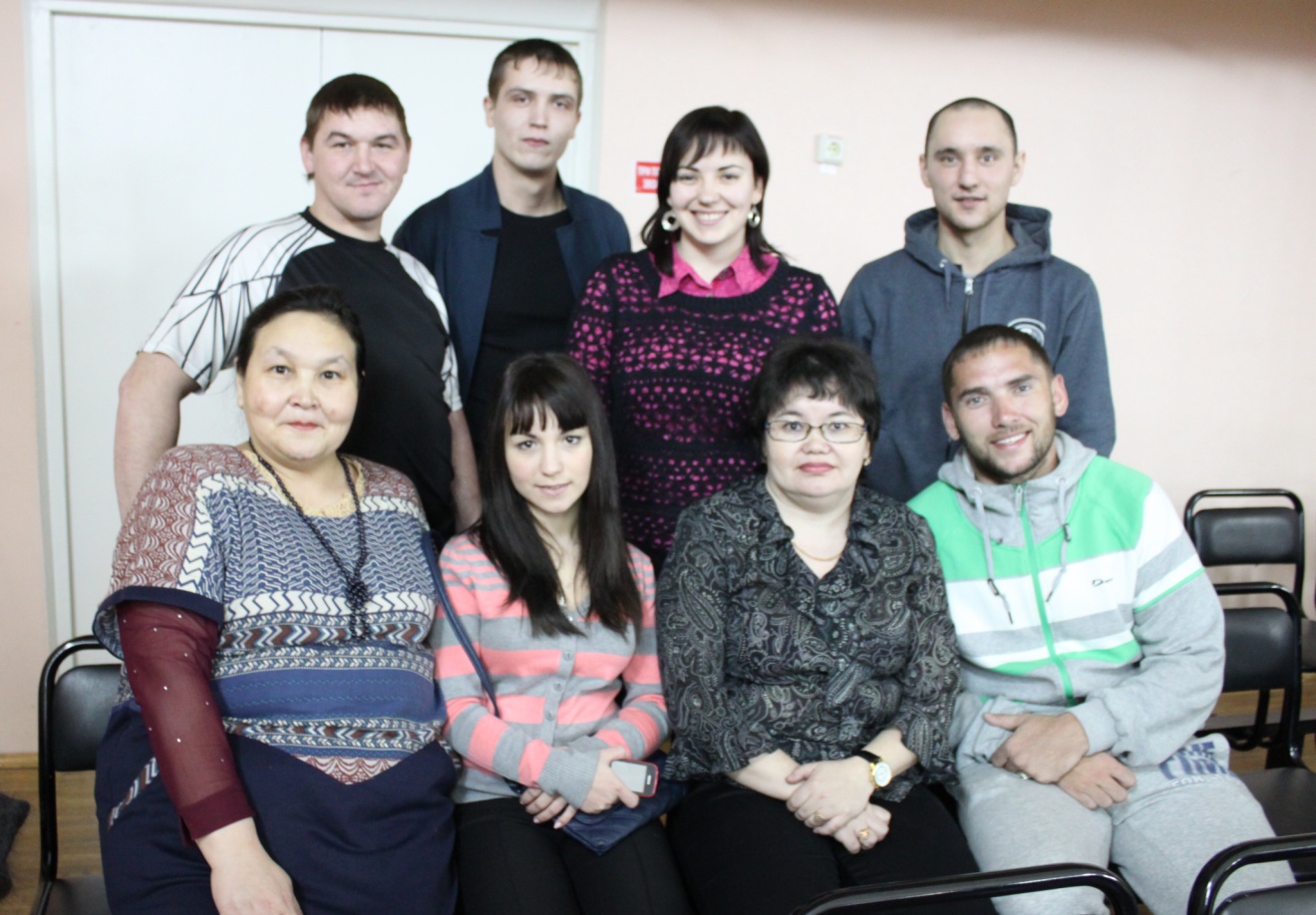 В стандарте основного общего образования по химии отмечено, что учащиеся должны использовать приобретенные знания и умения в практической деятельности и повседневной жизни.
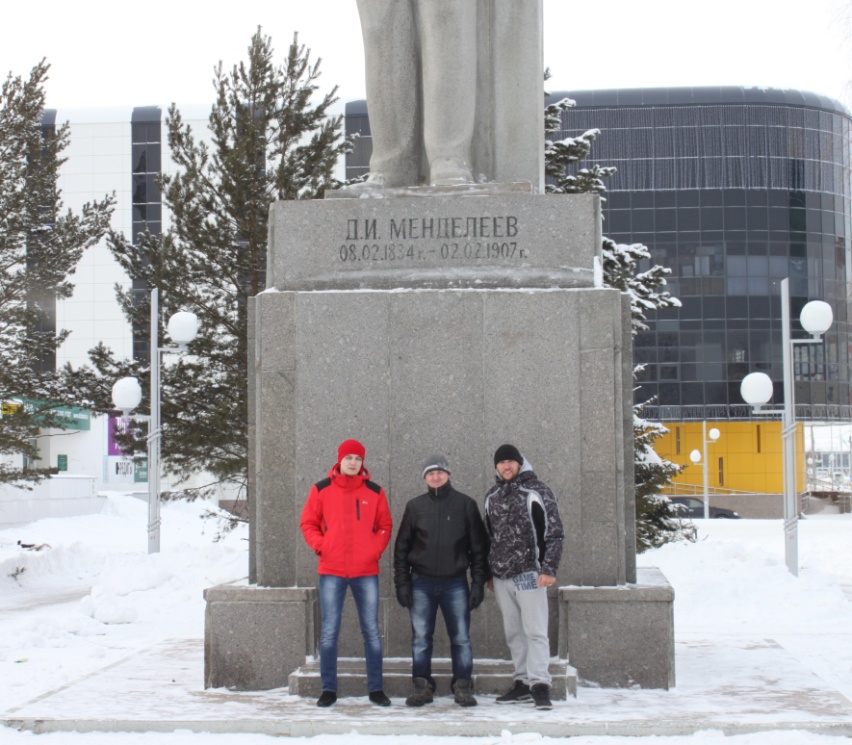 Составление практико-ориентированных ситуационных задач является одним из путей решения дидактической проблемы, направленной на связь с реальной жизнью.
Решение учебно-практических заданий заметно повышает интерес учащихся, они легко вовлекаются в дискуссию.С помощью таких заданий реализуется компетентностный подход к творческому саморазвитию личности в процессе обучения.
В МБВ(С)ОУ ЦО прошел день школы, на котором был представлен урок «Путешествие в чудесную страну «Карбоновые кислоты».Примеры практико-ориентированных заданий, которые ориентировали учащихся на связь с повседневной жизнью. - Как сделать борщ красным?- Почему маринуют мясо шашлыка?- Почему втыкают гвоздику в апельсин?- Почему нанайцы редко болеют дисбактериозом?- Почему на Руси в квашеную капусту добавляют клюкву?
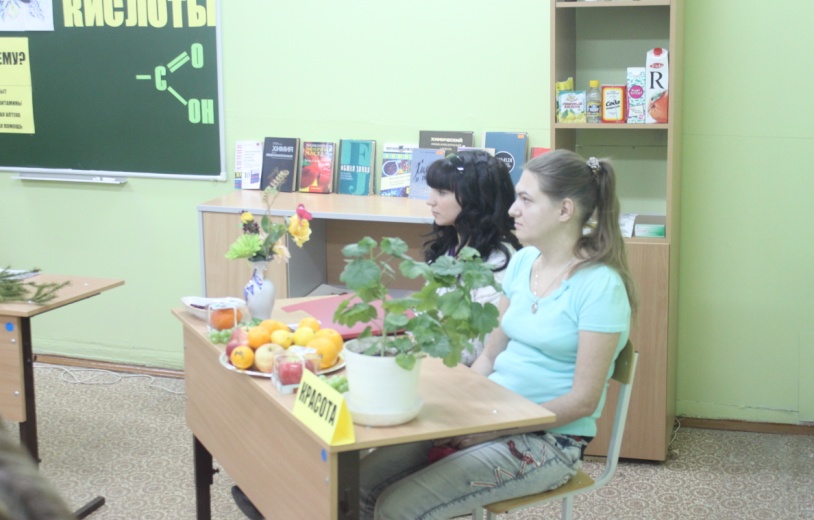 Спасибо за внимание!